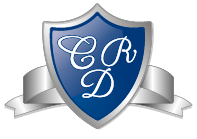 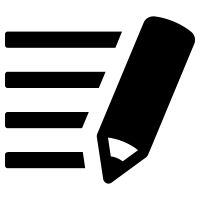 Unidad 2 – Clase 30Revisión del aprendizaje de las consonantes
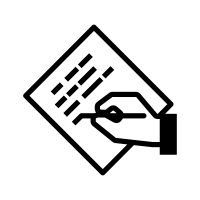 OBJETIVO DE LA CLASE:
OA 3
Repaso de las consonantes, M,P,L,D,S
Lenguaje • 1ro Básico
Profesora Carolina Díaz 
Lunes 7 de Junio del 2021
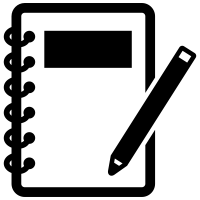 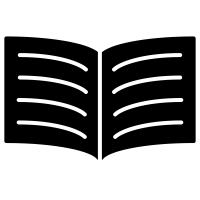 Normas de grupo
EXPECTATIVAS DE NUESTRA CLASE
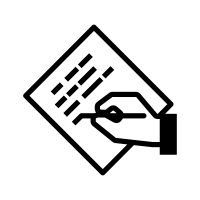 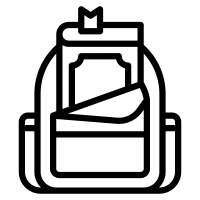 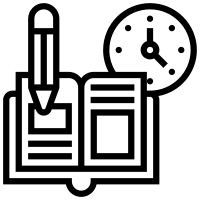 Trae tus materiales
Toma apuntes
Resuelve las tareas a tiempo
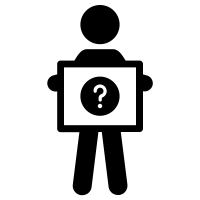 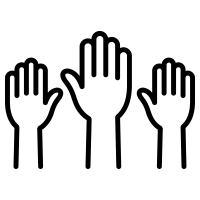 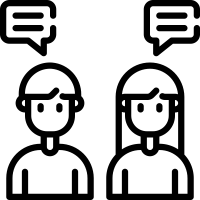 Plantea tus dudas
Comparte lo aprendido
¡Participa!
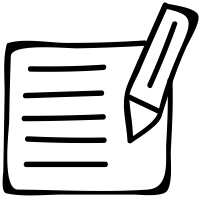 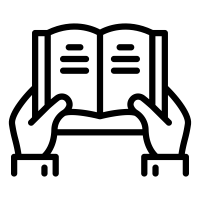 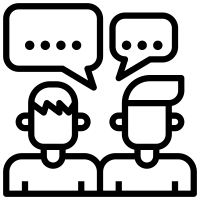 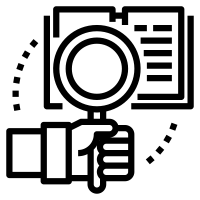 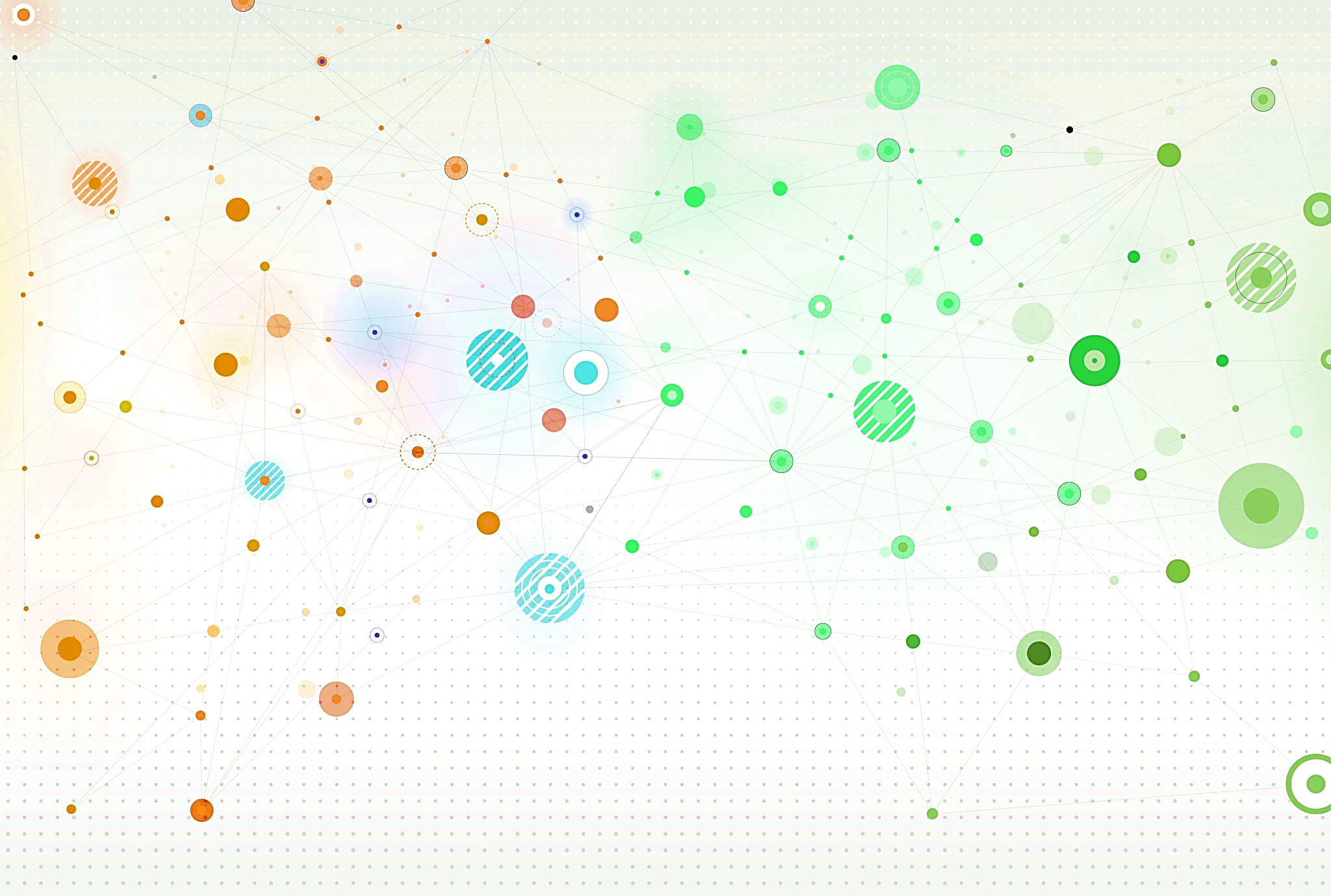 Recordando 
7 minutos
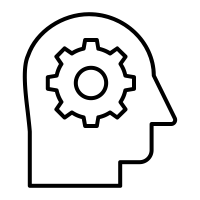 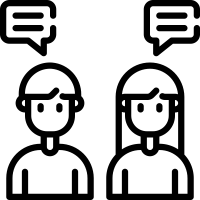 Comparte tu conocimiento
Pasos:
  1. Lee las siguientes consonantes junto a su vocal.
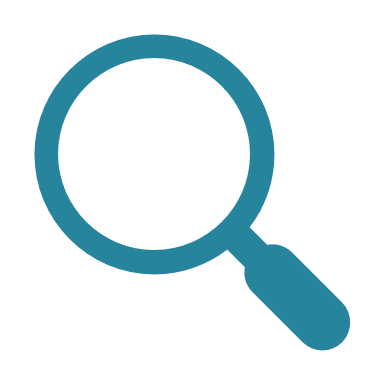 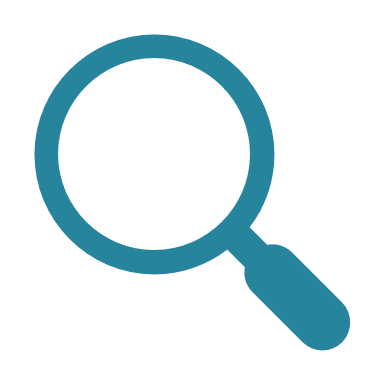 1)Me		2)Po 			3)La  4)Su			    5)Ti
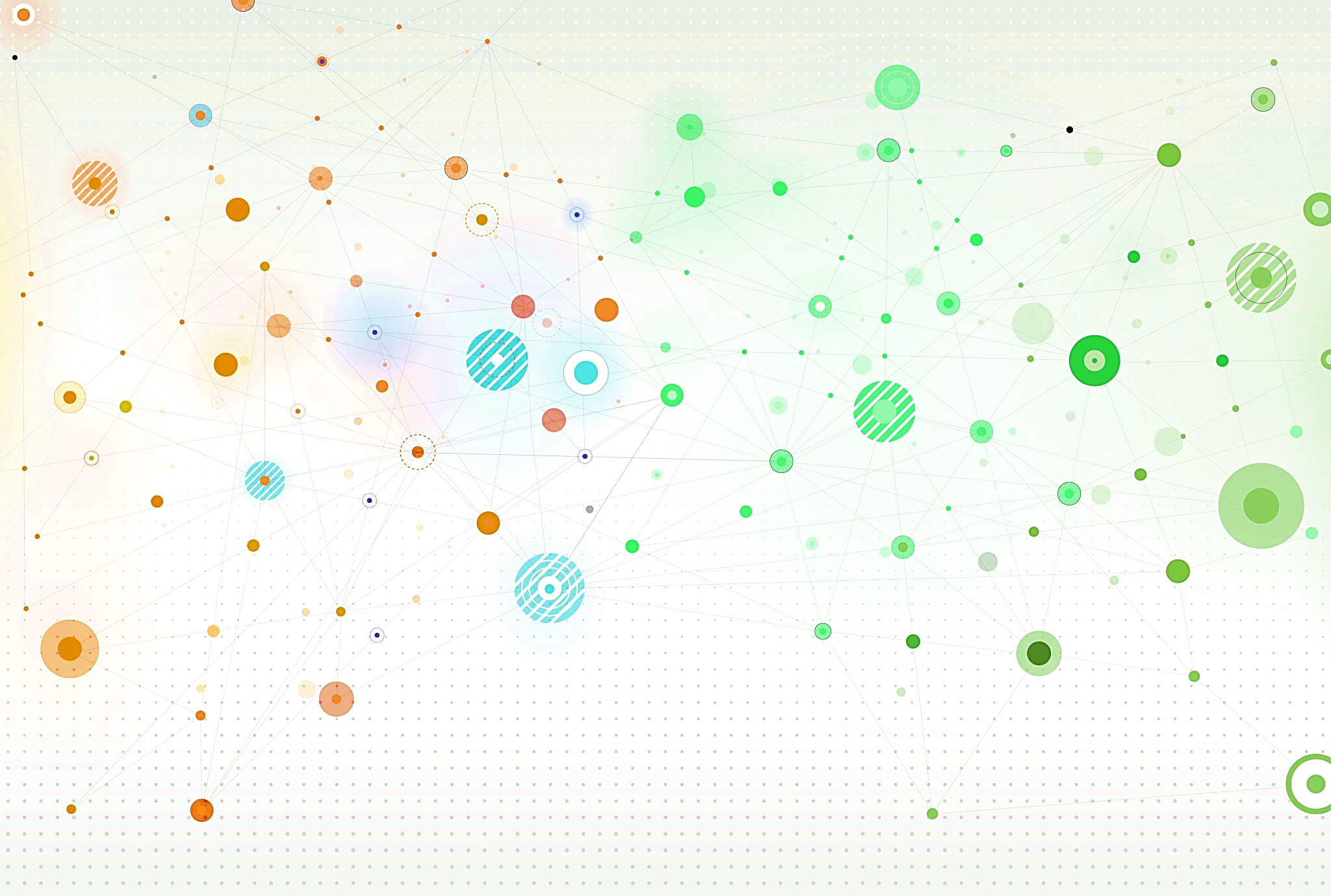 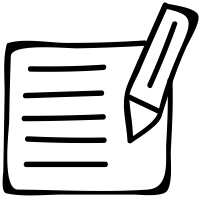 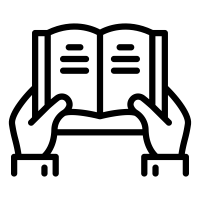 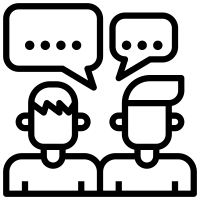 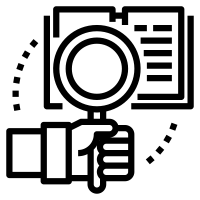 Actividad independiente
10 minutos
Lee las siguientes palabras y clasifícalas según su inicial
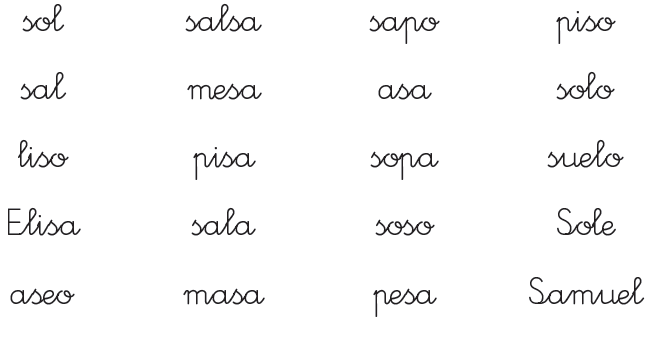 CIERRE
10 minutos
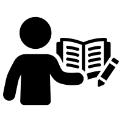 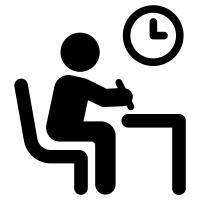 Instrucciones para el dictado:
Anota en tu cuaderno los números del 1 al 5 hacia abajo dejando 2 cuadrados de distancia entre los números.

En silencio, escucha cada palabra y escríbela con letra clara y ordenada en tu cuaderno.

La profesora repetirá 3 veces la palabra que debes escribir.
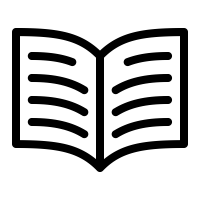 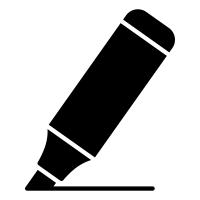 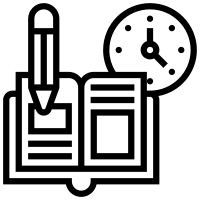 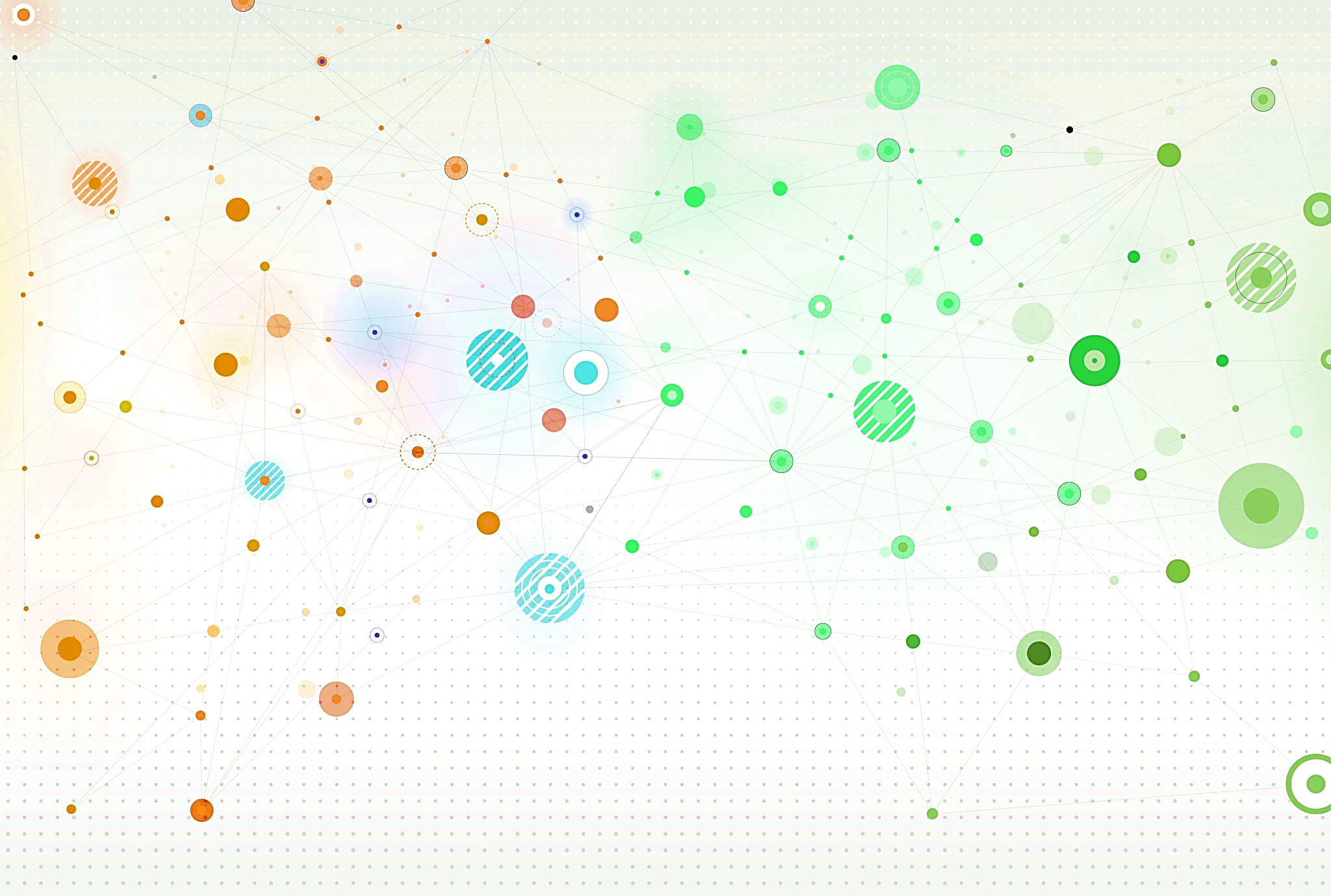 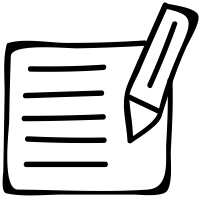 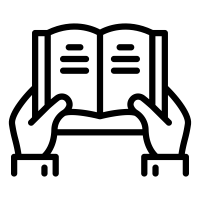 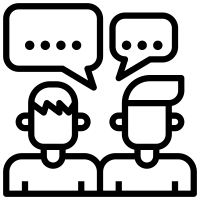 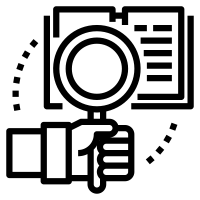